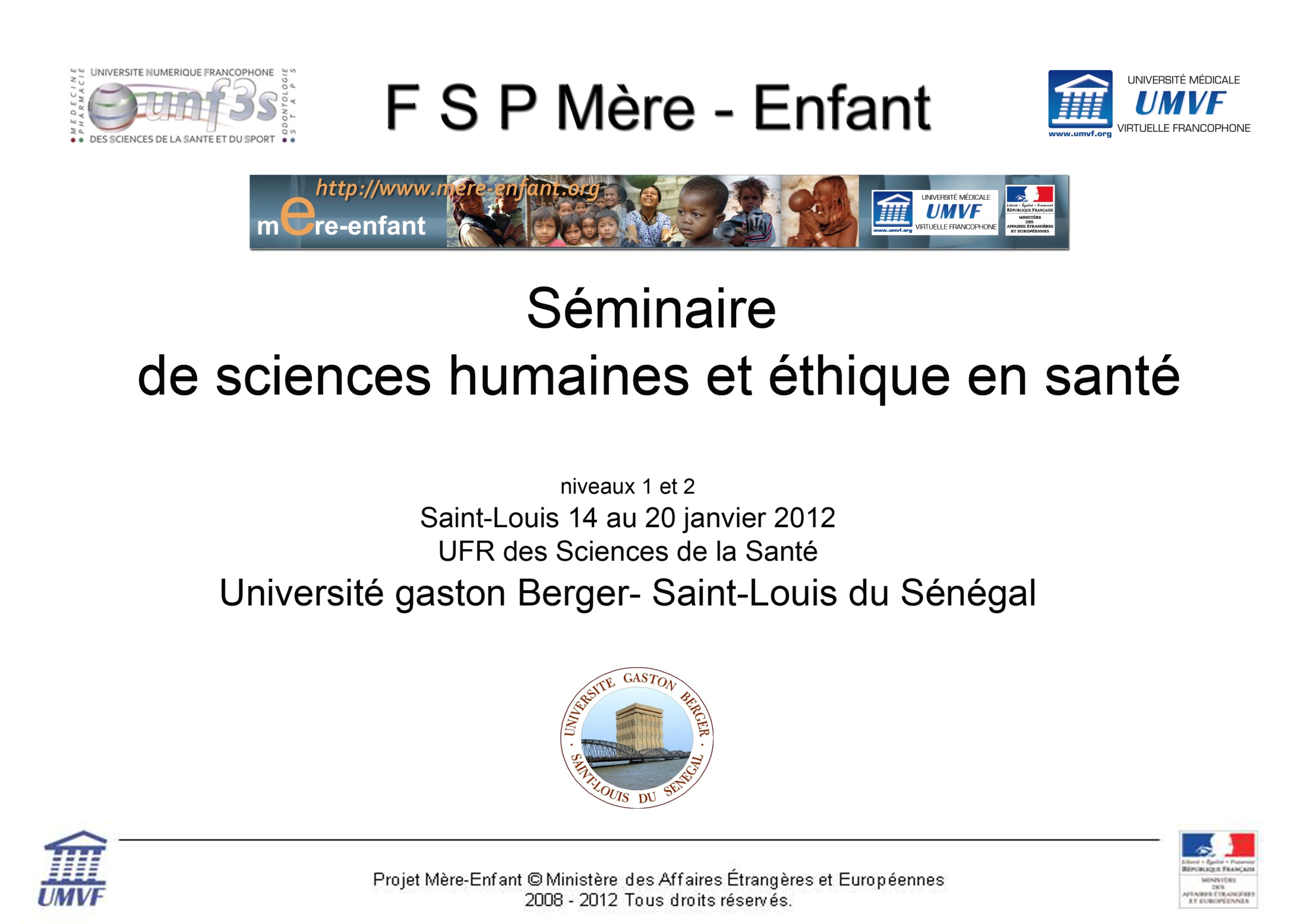 Les itinéraires thérapeutiques
Moha Mahaman
Médecin, chercheur au Lasdel
Définitions
L’itinéraire thérapeutique peut se définir comme la succession des recours aux soins, depuis le début jusqu’à la fin de la maladie (guérison, stabilisation ou décès) »….il est constitué de l’ensemble « des chemins parcourus » par celui-ci, …et s’inscrit dans un parcourt plus large incluant les transformations de sa vie familiale et professionnelle»
Ces récits d’itinéraires thérapeutique sont:
des reconstructions de cheminements individuels recueillis par bribes, durant différentes discussions avec le malade, les soignants et sa famille. Il est donc à noté qu’aucun récit d’itinéraire thérapeutique ne peut être reconstruit à partir d’une et une seule rencontre. Il convient donc de procéder à une production de données qualitatives par itération et triangulation.
Récits d’itinéraire thérapeutiques (1)
Laurent Vidal signale même qu’il dans son livre « le silence et le sens », que « nul itinéraire passé ne nous a été d’emblée exposé au cours d’un unique entretien : de même, nous avions appris certaines initiatives thérapeutiques engagées pendant notre suivi que plusieurs mois après qu’elles ont eu lieu. Enfin, la synthèse des propos dont nous avons parfois dû discuter (avec les malade) et reprendre certaines contradictions chronologiques, ces récits témoignent de la dynamique qui gouverne les représentations et pratiques individuelles des malades. » (Vidal, 1996:41).
Les décisions de recours
L’analyse des conduites sanitaires des clientèles (malades, leurs familles ou entourage) auprès des institutions, des organisations ou des acteurs producteurs de soins présents dans nos villes et campagnes : familles, guérisseurs, infirmiers, sages –femmes, médecins, dentistes, pharmaciens, vendeurs ambulants de médicaments etc., montre que les « décisions de santé », tels que les recours ou non recours thérapeutiques, (et les « décideurs » de ces recours ou non recours) dépendent  de:
de la maladie elle-même, 
du statut social du malade (âge, sexe, position de parenté), 
 un ensemble d’autres éléments  non liés à maladie et ses étiologie: les enjeux de pouvoir, des querelles entre les habitants du village site de la formation sanitaire et ceux des villages environnant ; 
l’existence de facteurs physiques (fleuve, collines, etc.) 
ou des contraintes socio-culturelles qui empêchent l’accès à la formation sanitaire.
Rôles des « décideurs » et des malades dans les recours
Les « décideurs » sont ceux que Janzen J-M (198) a appelé le « groupe organisateur profane de la thérapie » (lay therapy managing group).
Les décideurs
« Chaque fois qu’un individu ou un groupe d’individu est malade et se trouve confronté à des problèmes qui le dépassent, un groupe organisateur de la thérapie se constitue. Différents parents maternels et paternels, et éventuellement leurs amis et leurs associés, s’unissent dans le but d’examiner minutieusement les informations, d’apporter le support moral, de prendre des décisions qui s’imposent et de mettre au point les détails de la consultation thérapeutique. Le groupe thérapeutique exerce ainsi une fonction d’intermédiaire entre le malade et le spécialiste » (Janzen, 1978 : 24), celle du « courtier » (Olivier de Sardan) de la thérapie.
Les fonctions du GOT
Fonction de plaidoyer
Fonction de marketing
Fonction de négociation
Fonction de gestion de décision
Les fonctions du GOT (1)
L’importance et la composition du groupe sont variables selon les circonstances. En Afrique, un malade est toujours entouré des membres de sa famille de son entourage. 
Un groupe appelé au Niger les « accompagnateurs » du malade, ces personnes le nourrissent, le changent, l’habillent, lavent ses vêtements, le déplacent etc. A côté de ces fonctions, ce groupe détient le pouvoir du choix de la thérapie.
Les facteurs qui entre en jeux dans le choix thérapeutique
Les contraintes économiques (la pauvreté, l’indigence, économie familiale)
Les contraintes socio-culturelles
représentations de la maladie 
La causalité, la transmission des maladies 
La maladie 
Le type de maladie (l’acuité vs chronicité etc.)
La gravité de la maladie
La cause de la maladie
L’organisation et le fonctionnement du système de santé: accessibilité, accueil, qualité de soins attendue
Quelques situations
Cas d’enfant malade
	Qui sont les décideurs  : c’est la mère qui est responsable de l’enfant, de ces dépenses de l’automédication. Elle peut prendre l’avis de sa belle mère (grand-mère paternelle de l’enfant), de la sœur aînée de son mari ou de ses propres sœurs mariées, mais aussi dans tous les cas elle doit prévenir son mari. En fait, pour les cas banals, (la majorité), c’est la mère qui prend la décision tout en informant son mari. En cas d’absence de la mère, c’est la personne qui s’occupe de l’enfant qui est la responsable : la sœur de la mère ; ou du père ; la grande mère maternelle, paternelle ; ou le frère du père. S’il faut voir un guérisseur ou un infirmier c’est le père qui décide.
Quelques situations
Cas d’une femme mariée/épouse malade. 
	Qui décide? le mari décide pour elle. Si il ne le fait pas (par négligence ou impossibilité, ou encore en cas de « maladie » considérées comme graves), la femme fera appel à sa sœur aînée, à sa mère, ou son frère aîné qui décideront et donc prendront en charge les dépenses.
Quelques situations
Cas d’un chef de famille malade. 
	Ce dernier prendra la décision seul en prenant conseil de ses frères et sœurs utérins. Si les dépenses dépassent ses ressources, il ferra appelle surtout à ses frères et sœurs aînés, ses oncles paternels et maternels ou même au « chef du village ».
Quelques situations (1)
cas d’un vieillard malade. Il décide souvent seul et mobilise ses ressources et ces de ses dépendants directs. Si cela ne suffit pas, il s’adressera à ces cadets qui à leurs tours mobiliseront leurs ressources et celles de dépendants. Dans le cadre d’un chef de lignage, c’est toute la grande famille qui est mobilisée et la décision sera celle du conseil de cette dernière
Quelques situations (2)
Cas d’un « indigent », c’est généralement le chef du village, le chef religieux ou un autre adulte qui fait une annonce surtout dans les lieux de rassemblement: mosquée, arbre à palabre etc. ils mobilisent les ressources et désigne une personne qui doit l’accompagner.
Étude de cas
Enfant Dan Magagi: enfant malnutri sévère consulté par moi et référé au CRNI